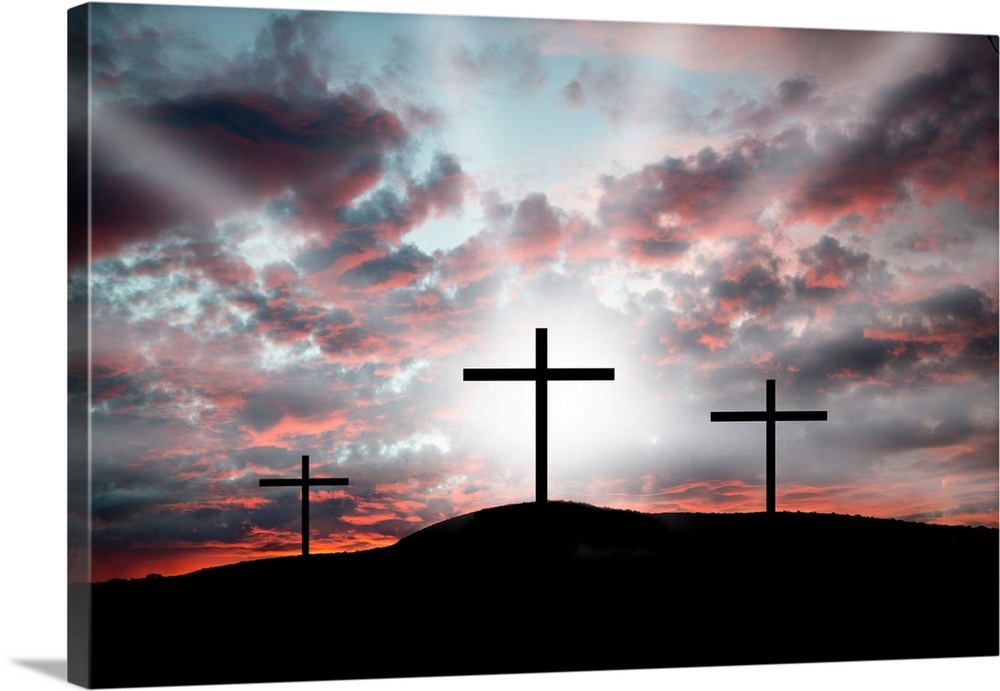 One Man Profaned, v.39
One Man Died Condemned, 	vv.32,39-41a
One Man Died In Sin,		 	John 8:21,24
One Man was Held by 	Death, Rom.8:13a
One Man Lost Life, 		Matt.16:25a
One Man Promised, v.43
One Man Died Innocent, 	vv.13-25
One Man Died For 	Everyone’s Sin, 		John 8:21,24
One Man Conquered 	Death, Rom.8:15-17
One Man Was Life, 	Matt.16:21-24,26-28
One Man Prayed, vv.40-42
One Man Died Forgiven, 	v.43
One Man Died To Sin, 	Rom.6:2,11
One Man was Released 	by Death, Rom.8:13a
One Man Gained Life, 	Matt.16:25b
What about Us?  What about you?
We can’t be saved like the thief. 
And none of us is Jesus. So...
Which of the other two men will you be?
Luke 23:26-43One Hill, Three Men, Three Crosses, and Us